Old Norse Text: the Lay of Thrym
Let’s take a look: Fortson 15.108
Vreiðr var þá Vingþórr er hann vaknaði
ok síns hamars of saknaði,
skegg nam at hrista, skör nam at dýja,
réð Jarðar burr um at þreifask.

Ok hann þat orða alls fyrst of kvað:
"Heyrðu nú, Loki, hvat ek nú mæli
er eigi veit jarðar hvergi
né upphimins:
áss er stolinn hamri!"
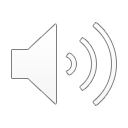 Vreiðr var þá Vingþórr er hann vaknaði
Vreiðr : From Proto-Germanic *wraiþaz, whence also Old English wrāþ ( > English wroth), Old High German reid. In Old West Norse there was a tendency to drop the initial v, yielding the variant reiðr.
Var: cognate with English ‘was’ and german war
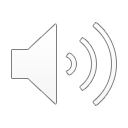 ok síns hamars of saknaði
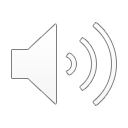 Ok = German auch or Danish og : ”and”
Cognate with OE eke as in ‘nickname’ < an eke name “and also name”
People misanalyzed it not as an eke name but as a nekenmae: happened a lot: opposite happened too, which is where we get ‘adder’ for the snake, which used to be a nadder.
Síns hamars: genitive of “his hammer”: German sein is the same as síns
Saknaði ‘noticed’, which takes a genitive (hence hammer is in the genitive)
skegg nam at hrista, skör nam at dýja,
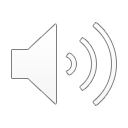 Skegg ‘beard’: remember in the chapter how Fortson said that sk- is kept in English words borrowed from Old Norse but Old English words from the same PIE roots changed the PIE *sk- to English /sh/? Here we have Old Norse skegg and English shake are from the same PIE root.
But here’s the weird thing: skeg means ‘beard’ and Old Norse hrista is the word that means “shake” here: nice coincidence.
Nam here is from that verb we saw in the exercises: niman. Here it is like “begin” in “begin to shake.”
At is Old Norse for “to” as in “to shake”
Another Old Norse word for ’shake’ is dýja, from Proto-Indo-European *dʰewh₂-
réð Jarðar burr um at þreifask
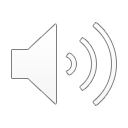 Réð ‘decided’ “set out to” or “did” cognate with German rat “council”
Jarðar: a form of Old Norse jǫrð, from Proto-Germanic *erþō.
At: another “to” as in “to feel”
Um Þreifask “feel around himself”: um seems to be cognate with German um “around”, while Þreifa is an infinitive (the ending –a) cognate with English “thrive”: the –sk is that reflexive ending “himself” mentioned at 15.101
Ok hann þat orða alls fyrst of kvað
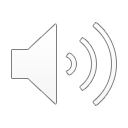 Kvað is cognate with “quoth” and “bequest” and “bequeath”
Orða: Fortson told us that word-initial w dropped out in Old Norse before rounded vowels at 15.98, so this is w+orða, cognate with English “word”
"Heyrðu nú, Loki, hvat ek nú mælier eigi veit jarðar hverginé upphimins:áss er stolinn hamri!"
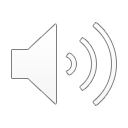